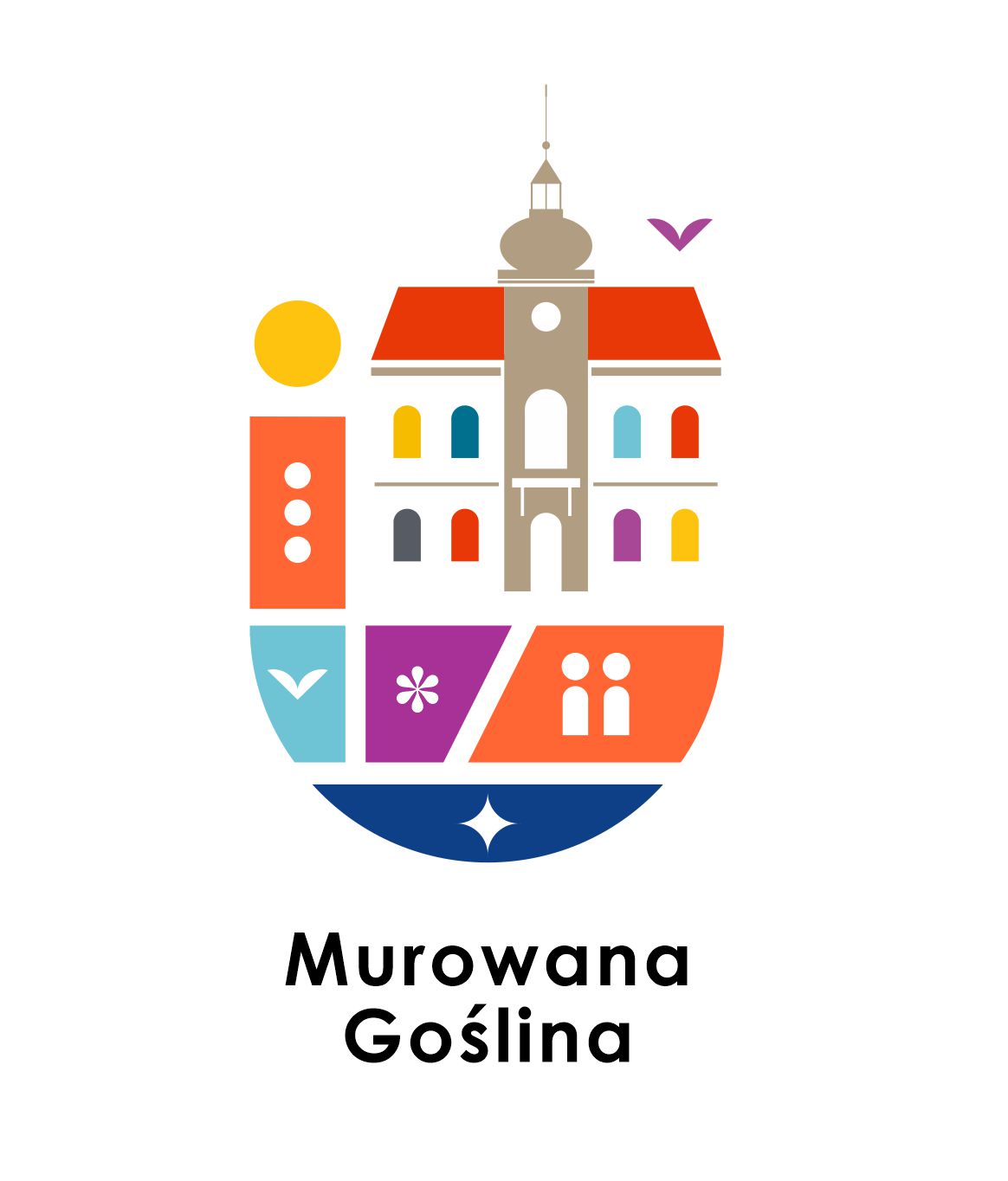 Referat Spraw Obywatelskich


wykonanie budżetu za 2024 rok
Kierownik: Ewa Poepke-Kala
wykonanie  budżetu  rok 2024
wykonanie DOCHODÓW
 754 840,99 zł

wpływy z opłat za wydanie zezwolenia na sprzedaż alkoholu – 400 734,77 zł
dochody z tytułu części opłaty za zezwolenia na sprzedaż napojów alkoholowych w obrocie hurtowym – 94 813,13 zł
dochody z tytułu realizacji zadań w zakresie nadawania numerów PESEL obywatelom Ukrainy w związku z konfliktem zbrojnym – 790,89 zł
dochody z tytułu udostępniania danych osobowych – 15,50 zł
wybory samorządowe – 160 726,16 zł
wybory do Parlamentu Europejskiego – 97 760,54 zł
wykonanie WYDATKÓW 
1 391 707,63 zł

Administracja publiczna (rozdział 75023; 75095, 75109; 75113)

główne wydatki:
wysyłka korespondencji – 139 384,52 zł (umowa Poczta Polska do 31-12-2025)
składki członkowskie:
Związek Międzygminny Puszcza Zielonka – bieżące funkcjonowanie – 404 060,00 zł
Metropolia Poznań – 127 410,00 zł
Stowarzyszenie Lokalna Grupa Działania „Kraina Trzech Rzek” – 33 084,00 zł
Wielkopolski Ośrodek Kształcenia i Studiów Samorządowych – 15 810,00 zł
Stowarzyszenie Gmin i Powiatów Wielkopolski – 4 558,84 zł
Związek Miast Polskich – 4 114,39 zł	
Stowarzyszenie jst „Komunikacja” – 1 643,50 zł
kontakty międzygminne – 22 803,49 zł
wybory samorządowe – 160 726,16 zł
wybory do Parlamentu Europejskiego – 97 760,54 zł
wykonanie  budżetu  rok 2024
Rada Miejska (rozdział 75022)

główne wydatki:
diety radnych 	– 353 523,32 zł
pozostałe 	–   26 828,87 zł
wykonanie budżetu rok 2024